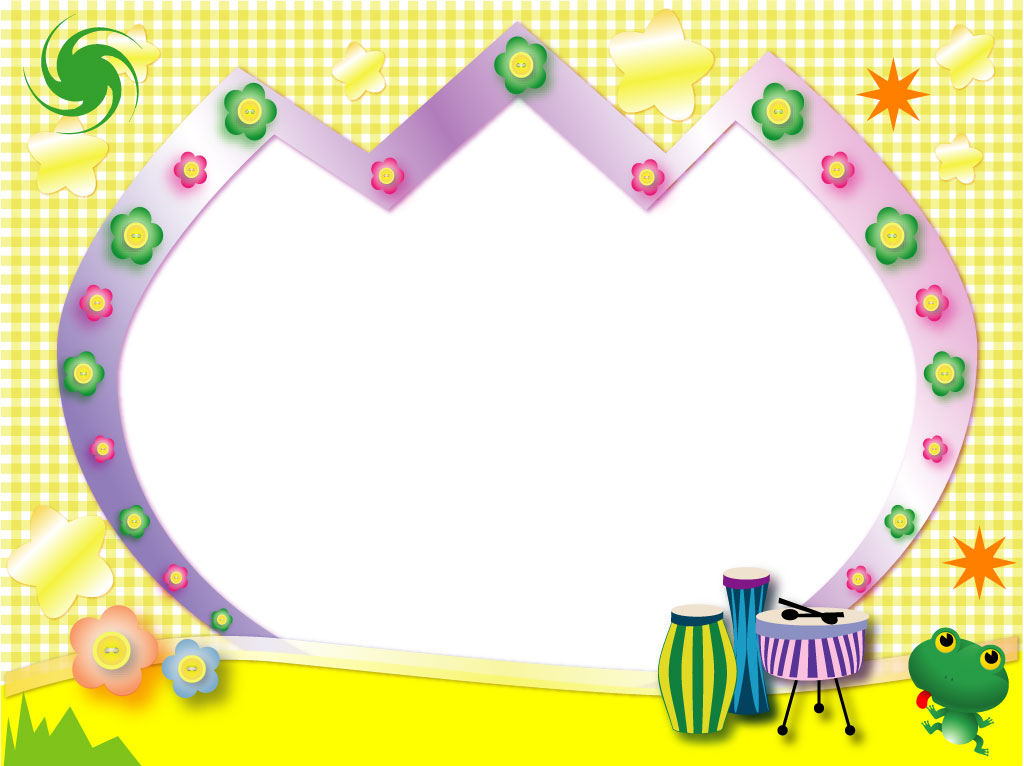 TRƯỜNG MG VÀNH KHUYÊN
CHÀO MỪNG CÁC CÔ VỀ DỰ TIẾT 
LĨNH VỰC PHÁT TRIỂN NHẬN THỨC
ĐỀ TÀI: KHÁM PHA MỘT SỐ ĐỒ DÙNG TRONG GIA ĐÌNH
CHỦ ĐỀ: GIA ĐÌNH
NHÁNH: KHÁM PHÁ ĐỒ DÙNG TRONG GIA ĐÌNH
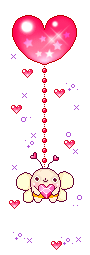 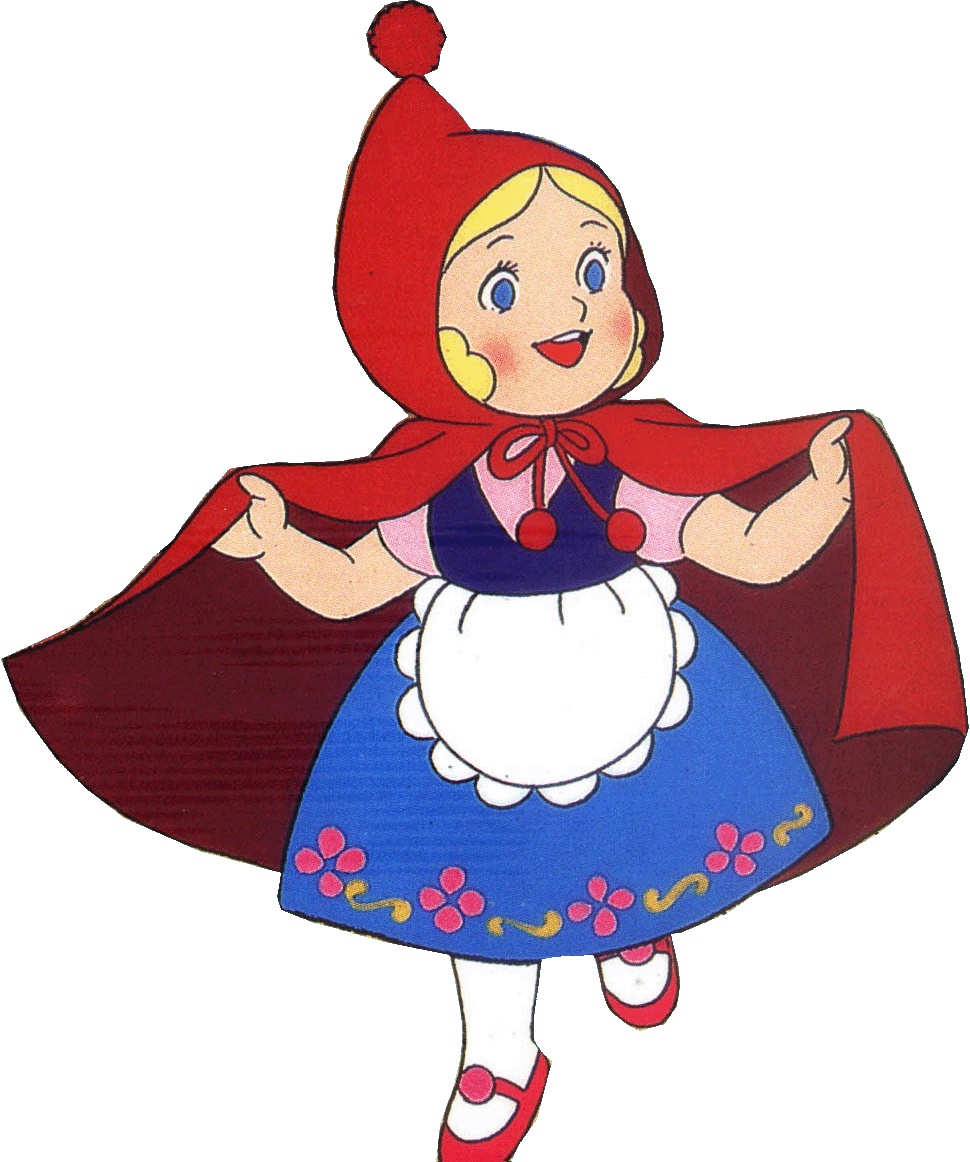 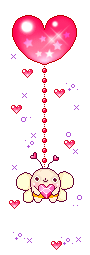 GV: NGUYỄN THỊ THỦY TIÊN - LÁ 2
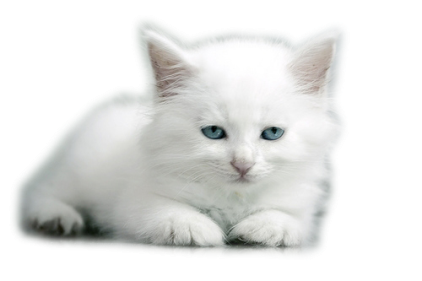 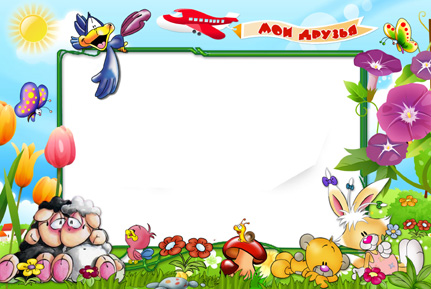 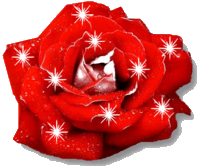 HOẠT ĐỘNG 1: 
Ổn định trò chuyện: Cho trẻ hát bài: 
Đồ dùng bé yêu
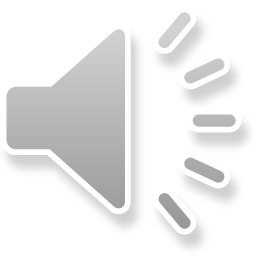 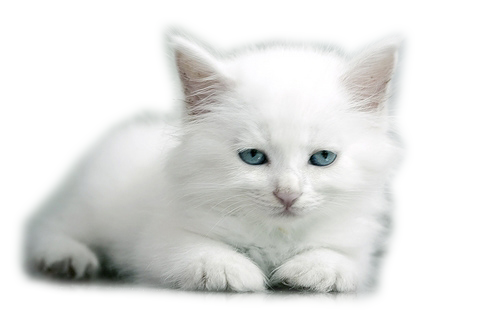 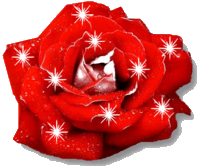 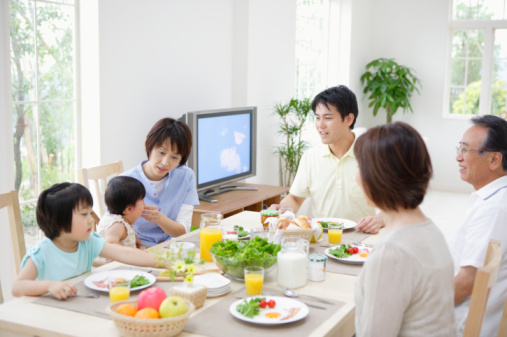 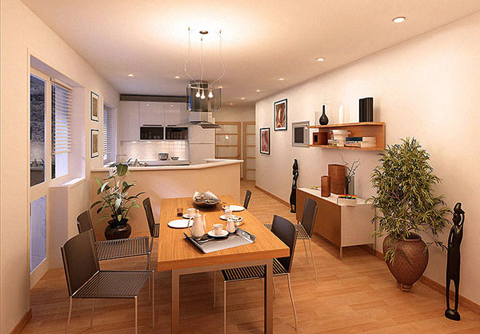 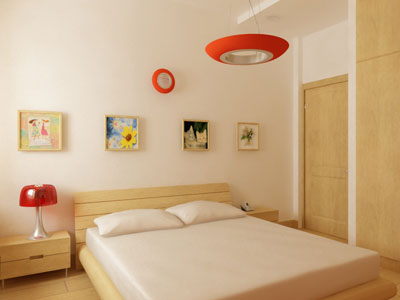 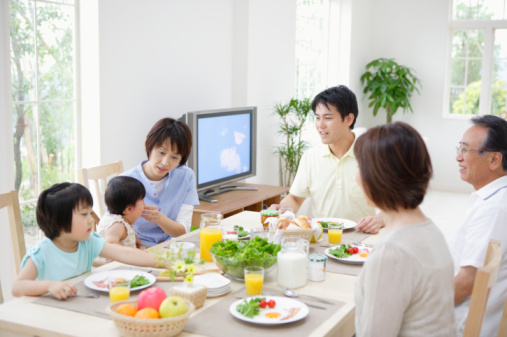 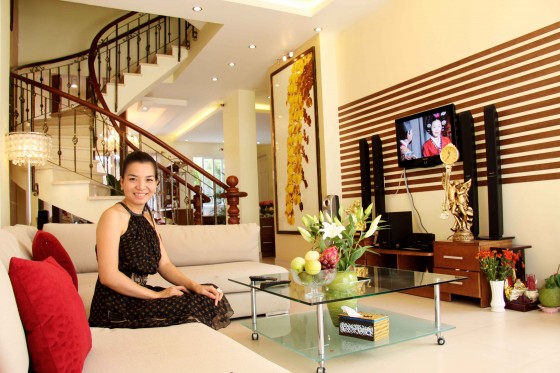 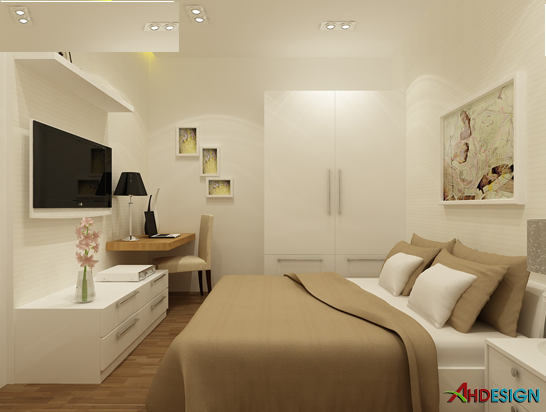 Hoạt Động 2
Quan sát- Đàm thoại
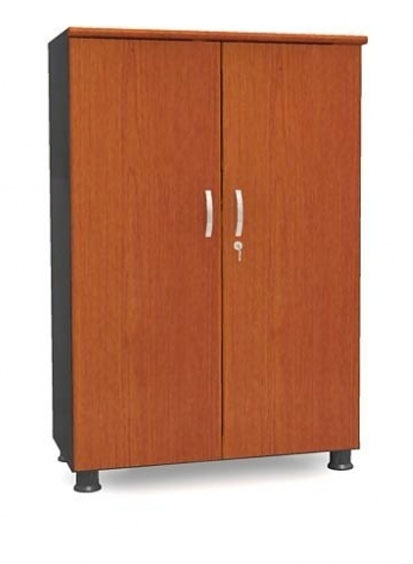 Tủ
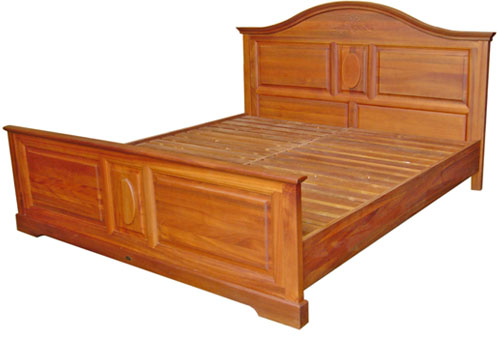 Giường
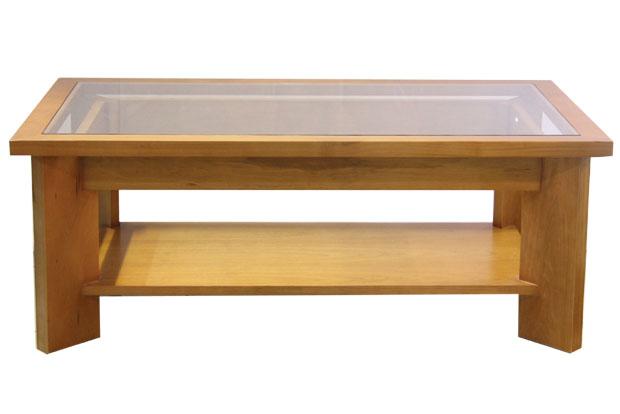 Bàn
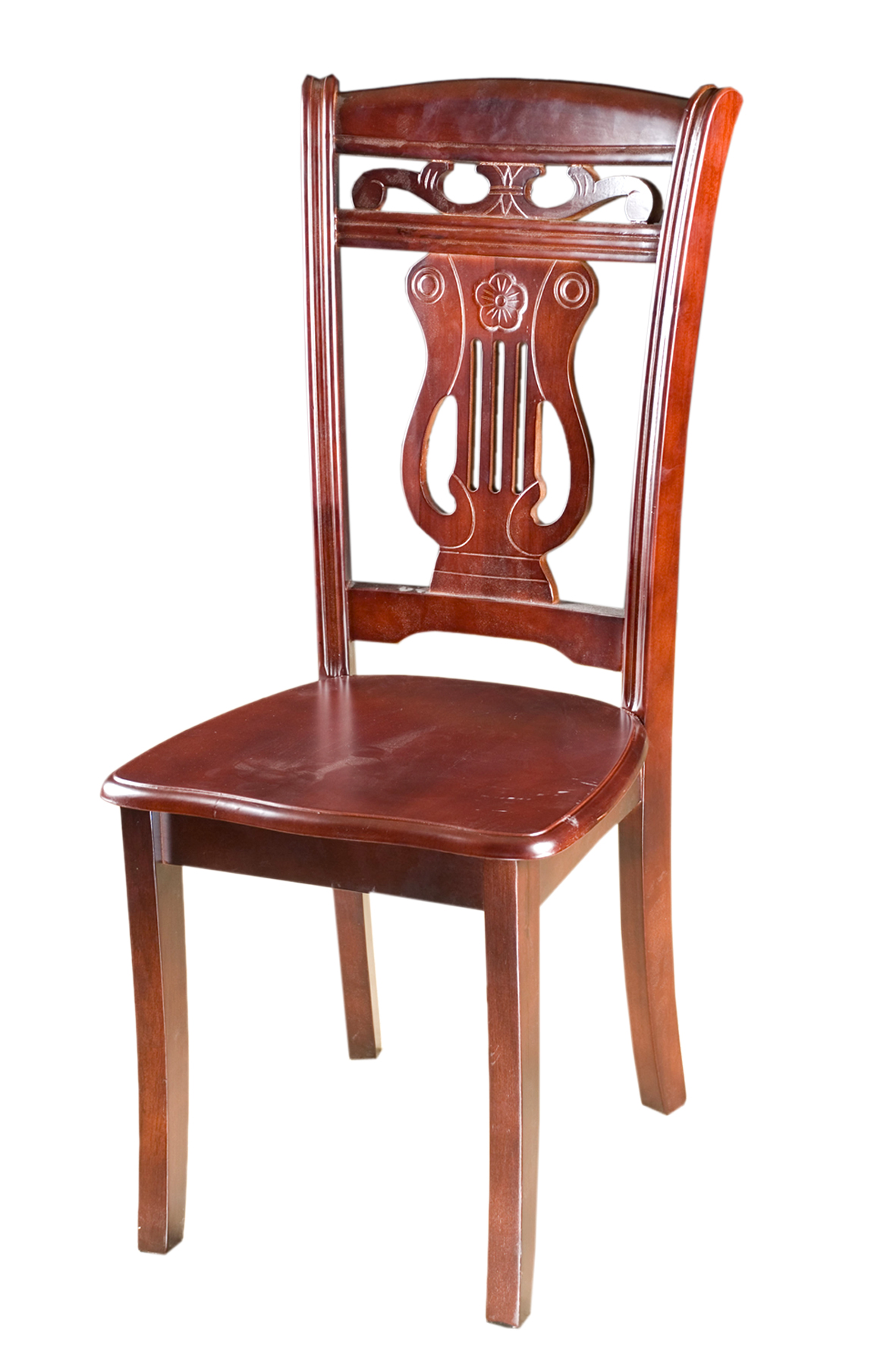 ghế
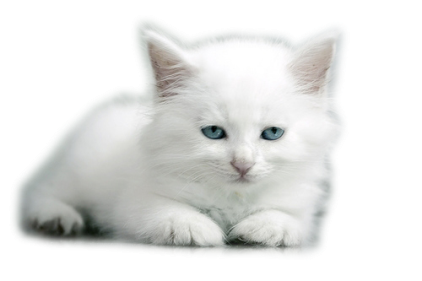 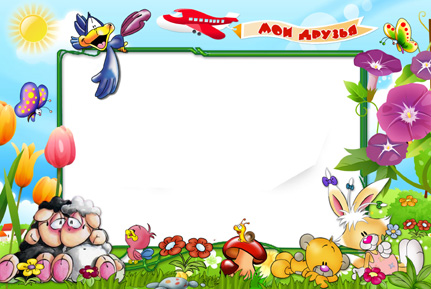 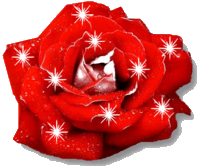 So sánh đồ dùng
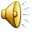 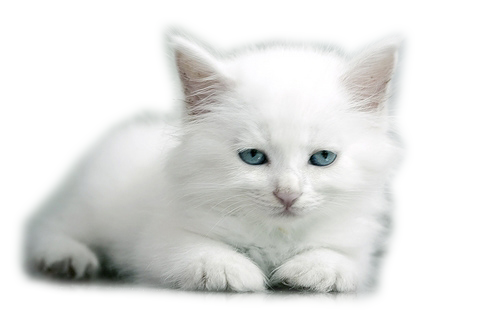 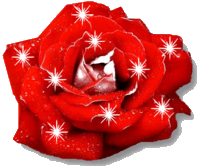 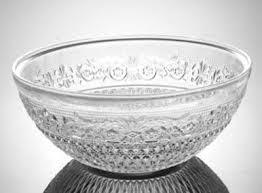 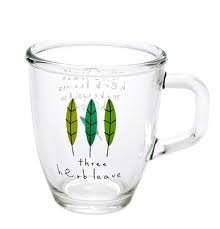 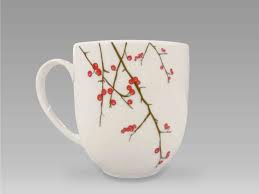 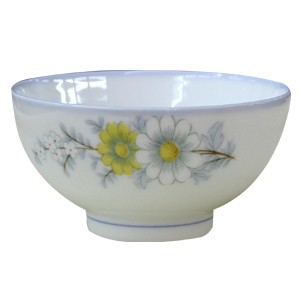 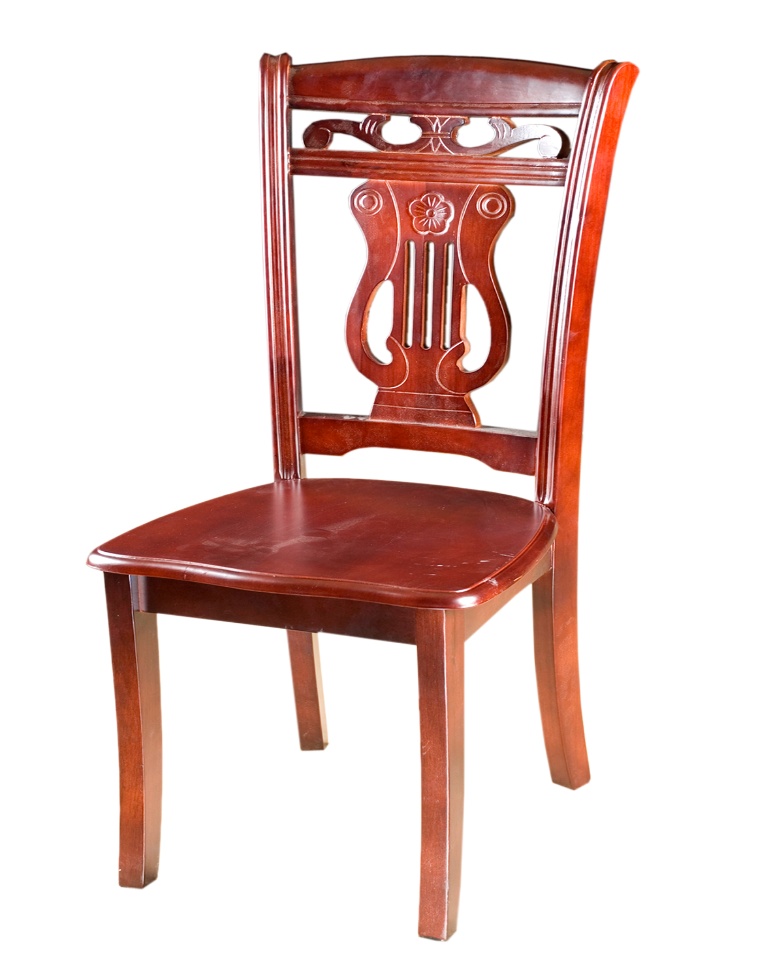 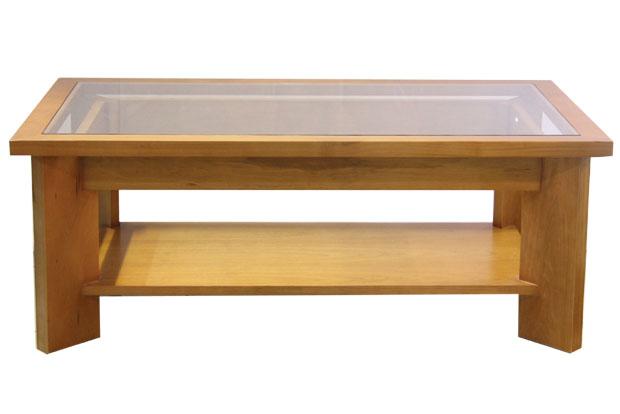 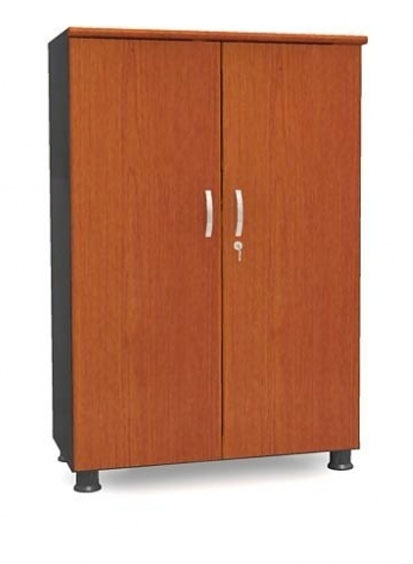 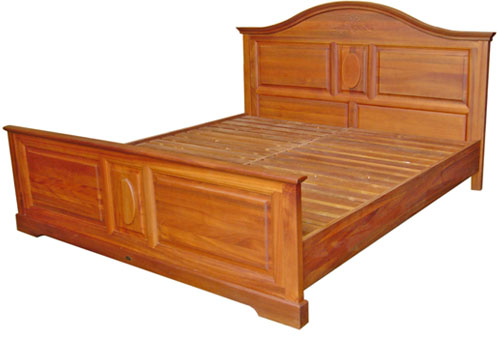 HOẠT ĐỘNG 3: TRÒ CHƠI
TRÒ CHƠI 1: TÌM ĐÚNG ĐỒ DÙNG
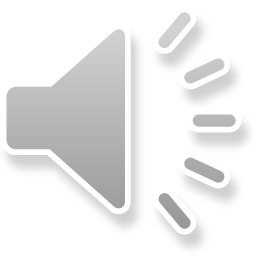 Trò chơi: Chọn đồ dùng theo nhóm
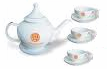 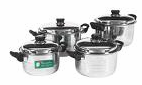 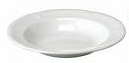 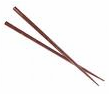 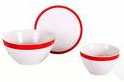 ăn
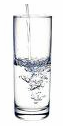 uống
nấu
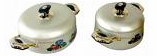 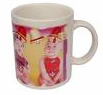 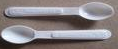 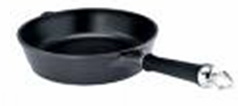 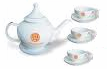 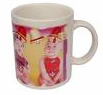 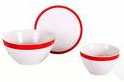 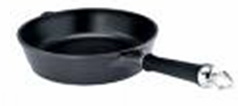 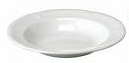 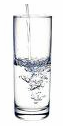 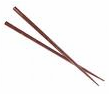 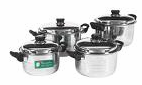 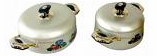 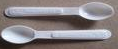 TRÒ CHƠI 2: 
TÔ MÀU TRANH
BµI HäC §ÕN §¢Y §· KÕT THóC RåI
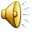 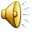 Kính chúc các cô vui khỏe